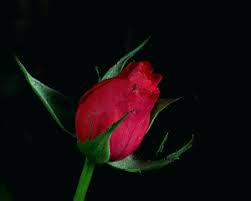 স্বাগতম
শিক্ষক পরিচিতি
বিষ্ণু পদ দাস
সহকারী শিক্ষক   (ব্যবসায় শিক্ষা)   
শিকারপুর উচ্চ বিদ্যালয় 
কসবা, ব্রাহ্মণবাড়িয়া।
                                   ইমেইলঃ www.bishnupadadas2010198@gmail.com
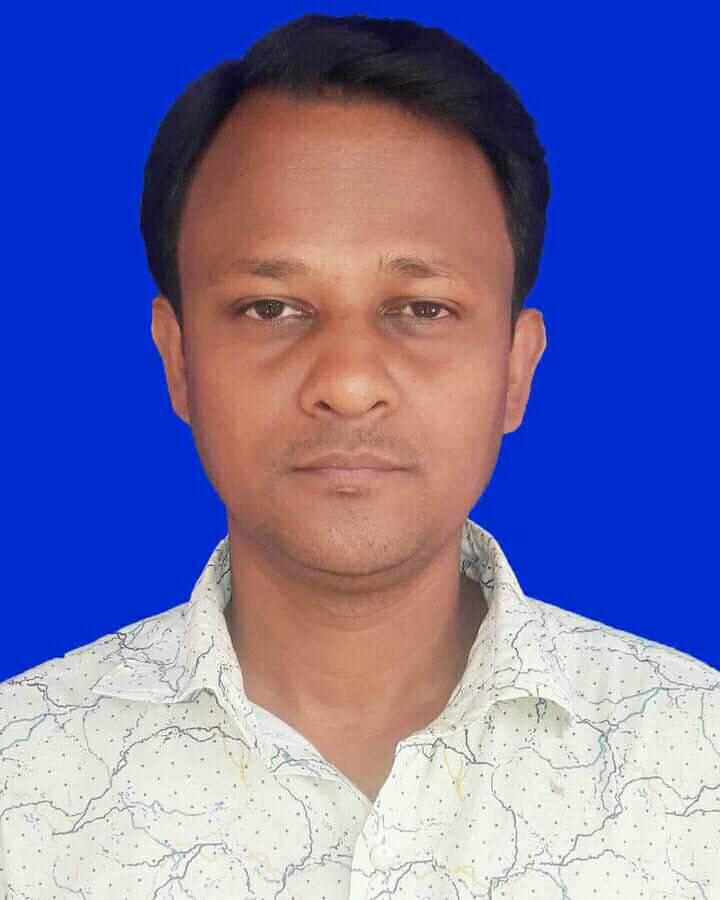 বিষয়ঃ ফিন্যান্স ও ব্যাংকিং 
দ্বিতীয় অধ্যায়ঃ অর্থায়নের উৎস
আজকের পাঠঃ অর্থায়নের উৎস 
শ্রেনিঃ নবম
তারিখঃ ২৬/০২/২০২২
শিখনফলঃ
আজকের পাঠ শেষে শিক্ষার্থীরা- 
১.অর্থায়নের উৎসকে প্রধানত কয়ভাগে ভাগ করা হয়েছে তা বলতে পারবে। 
২. অভ্যন্তরীণ তহবিলের উৎসসমূহ চিহ্নিত করতে  পারবে।
৩. বহিস্থ তহবিলকে কে প্রধানত কয় ভাগে ভাগকরা হয়েছে তা লিখতে পারবে।
৪. স্বল্পমেয়াদি, মধ্যমেয়াদি এবং দীর্ঘমেয়াদি বহিস্থ তহবিলগুলো চিহ্নিত করতে পারবে।
অর্থায়নের উৎস
বহিস্থ তহবিল
অভ্যন্তরীণ তহবিল
মালিকানাভিত্তিক
 অভ্যন্তরীণ উৎস
মুনাফাভিত্তিক
 অভ্যন্তরীণ উৎস
স্বল্পমেয়াদি
দীর্ঘমেয়াদি
মধ্যমেয়াদি
মালিকানাভিত্তিক
 অভ্যন্তরীণ উৎস
মুনাফাভিত্তিক
 অভ্যন্তরীণ উৎস
স্বল্পমেয়াদি
দীর্ঘমেয়াদি
মধ্যমেয়াদি
অবন্টিত মুনাফা ও সঞ্চিত তহবিল
২. লভ্যাংশ সমতার তহবিল 
৩. বিধিবদ্ধ সঞ্চিতি
১. মালিকের মূলধন
২. শেয়ার
*ঋণ
*ঋণপত্র
* লিজিং
১. প্রাতিষ্ঠানিক 
* প্রাপ্যবিল বাট্টাকরণ
* প্রদেয় বিল
* স্বল্পমেয়াদি ব্যাংক ঋণ
* ক্ষুদ্র ঋণ  
২. অপ্রাতিষ্ঠানিক 
*বাণিজ্যিক পত্র 
* ক্রেতা হতে অগ্রিম গ্রহণ 
* মজুদ মাল বন্ধকী করণ
* গ্রাম্য মহাজন
*বাণিজ্যিক ব্যংক প্রদত্ত ঋণ 
* বিশেষায়িত আর্থিক প্রতিষ্ঠান
* বেসরকারি  প্রতিষ্ঠান
*মূলধনি বাজারের প্রতিষ্ঠান
* আন্তর্জাতিক তহবিল
একক কাজঃ                                                                              ২ মিনিট
অর্থায়নের উৎসকে প্রধানত কয় ভাগে ভাগ করা হয়েছে এবং কি কি? 
 প্রত্যেকে নিজ নিজ খাতায় লিখ।
অভ্যন্তরীণ তহবিল
বহিস্থ তহবিল
জোড়ায় কাজ                                                                    ৫ মিনিট
অভ্যন্তরীণ তহবিলের উৎসসমূহ চিহ্নিত করে খাতায় লিখ ।
মুনাফাভিত্তিক
 অভ্যন্তরীণ উৎস
মালিকানাভিত্তিক
 অভ্যন্তরীণ উৎস
১. মালিকের মূলধন
২. শেয়ার
অবন্টিত মুনাফা ও সঞ্চিত তহবিল
২. লভ্যাংশ সমতার তহবিল 
৩. বিধিবদ্ধ সঞ্চিতি
দলীয়  কাজঃ                                                                              ১০  মিনিট
স্বল্পমেয়াদি, মধ্যমেয়াদি এবং দীর্ঘমেয়াদি বহিস্থ তহবিলগুলো চিহ্নিত করে খাতায় লিখ ।
স্বল্পমেয়াদি
দীর্ঘমেয়াদি
মধ্যমেয়াদি
*ঋণ
*ঋণপত্র
* লিজিং
১. প্রাতিষ্ঠানিক 
* প্রাপ্যবিল বাট্টাকরণ
* প্রদেয় বিল
* স্বল্পমেয়াদি ব্যাংক ঋণ
* ক্ষুদ্র ঋণ  
২. অপ্রাতিষ্ঠানিক 
*বাণিজ্যিক পত্র 
* ক্রেতা হতে অগ্রিম গ্রহণ 
* মজুদ মাল বন্ধকী করণ
* গ্রাম্য মহাজন
*বাণিজ্যিক ব্যংক প্রদত্ত ঋণ 
* বিশেষায়িত আর্থিক প্রতিষ্ঠান
* বেসরকারি  প্রতিষ্ঠান
*মূলধনি বাজারের প্রতিষ্ঠান
* আন্তর্জাতিক তহবিল
মূল্যায়ন                                                                             ৫   মিনিট
অভ্যন্তরীণ তহবিলের দুটি উৎসের নাম বল।
মালিকানা ভিত্তিক অভ্যন্তরীন উৎস
মুনাফা ভিত্তিক অভ্যন্তরীন উৎস
বহিস্থ তহবিলকে কে প্রধানত কয় ভাগে ভাগকরা হয়েছে ?
৩ ভাগে
স্বল্পমেয়াদি, মধ্যমেয়াদি এবং দীর্ঘমেয়াদি বহিস্থ তহবিলগুলোর প্রত্যেকটির  একটি করে বল।
বাড়ির কাজ                                                                           ১    মিনিট
আগামী ক্লাসে  অর্থায়নের উৎস ছকটি খাতায় লিখে আনবে।
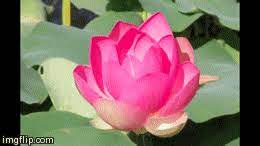 ধন্যবাদ